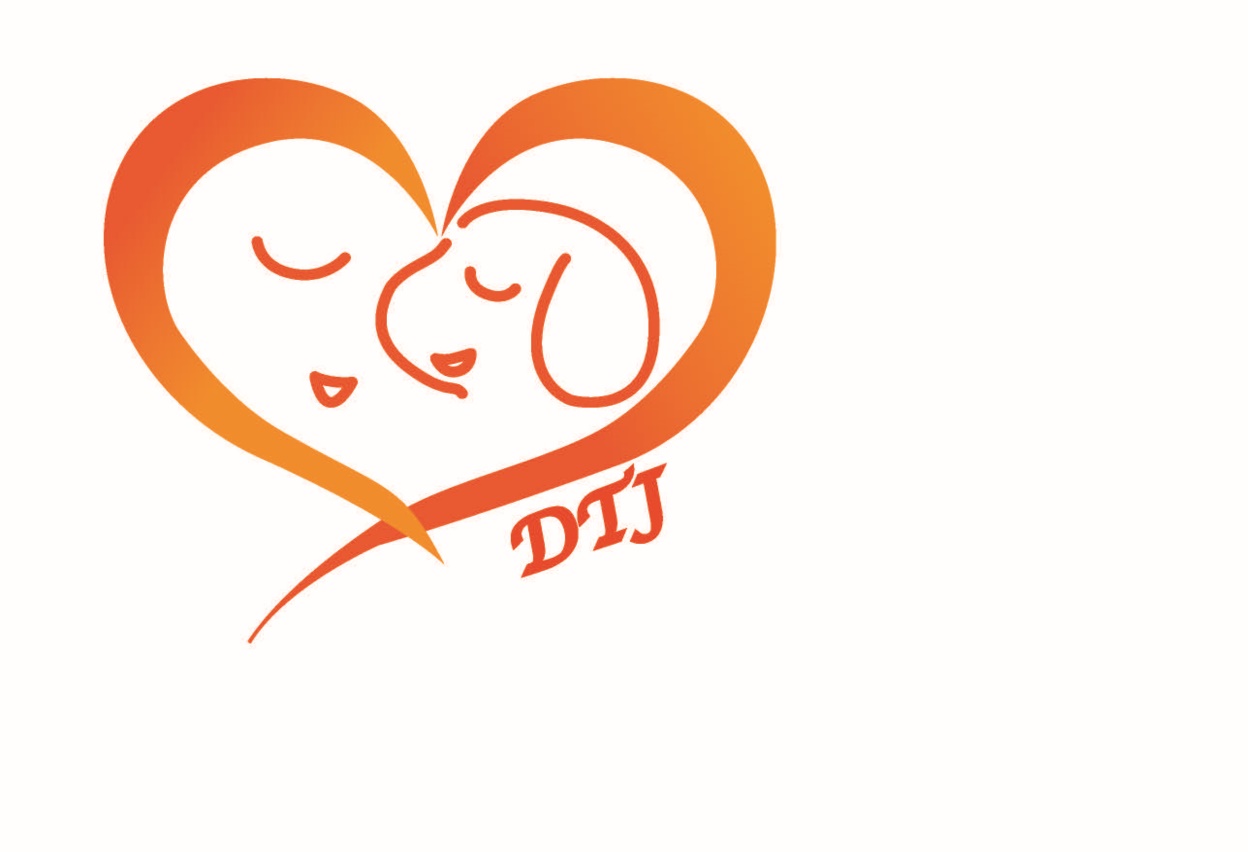 特定非営利活動法人ドッグセラピージャパン
ドッグセラピージャパン特徴
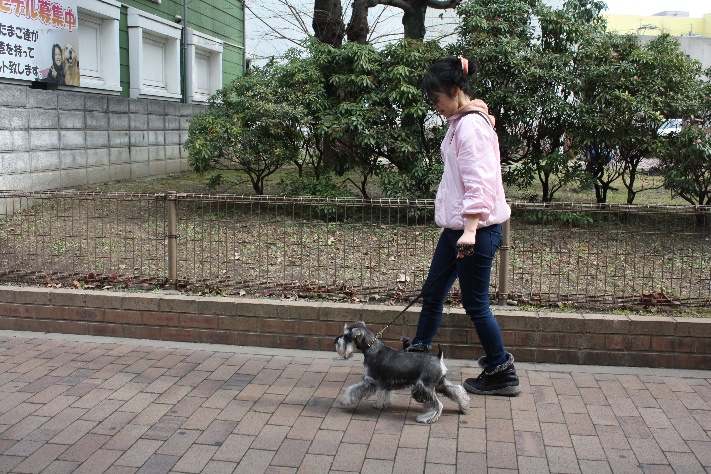 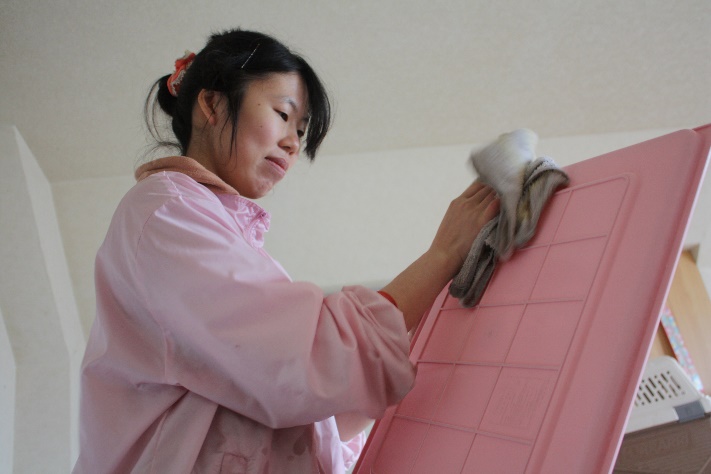 犬のお世話をする事で「責任感」がうまれ


犬と散歩することで「体力」がつき


犬に会いたくなるので毎日出勤する「習慣」がつき


犬を介することで「コミュニケーション能力」つき


犬を観察することで「気づく」事が出来る様になり


犬と接する事で「愛情」があふれます
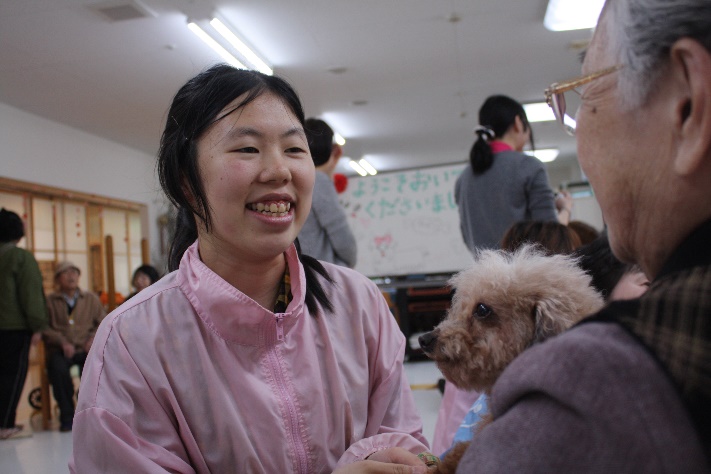 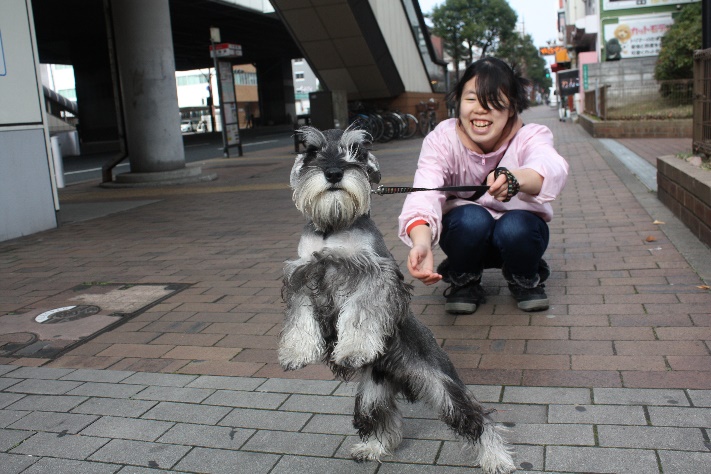 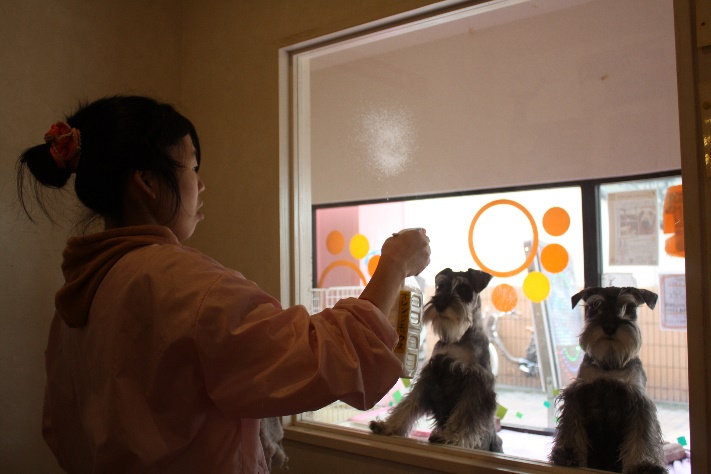 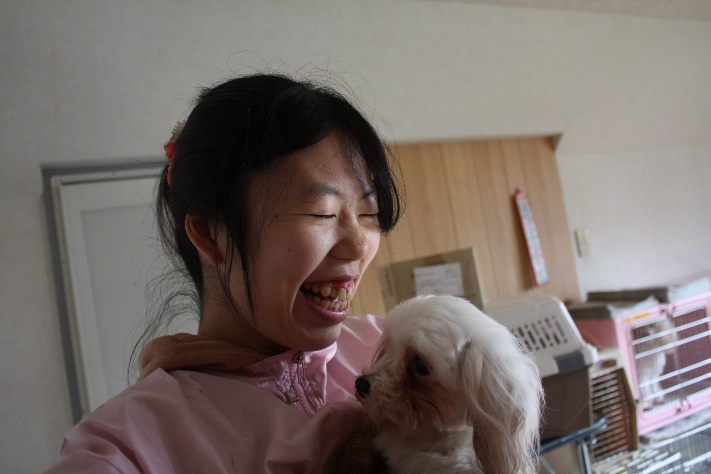 就労継続支援A型　犬カフェ　　　　　　　　　　　　ドッグセラピー活動
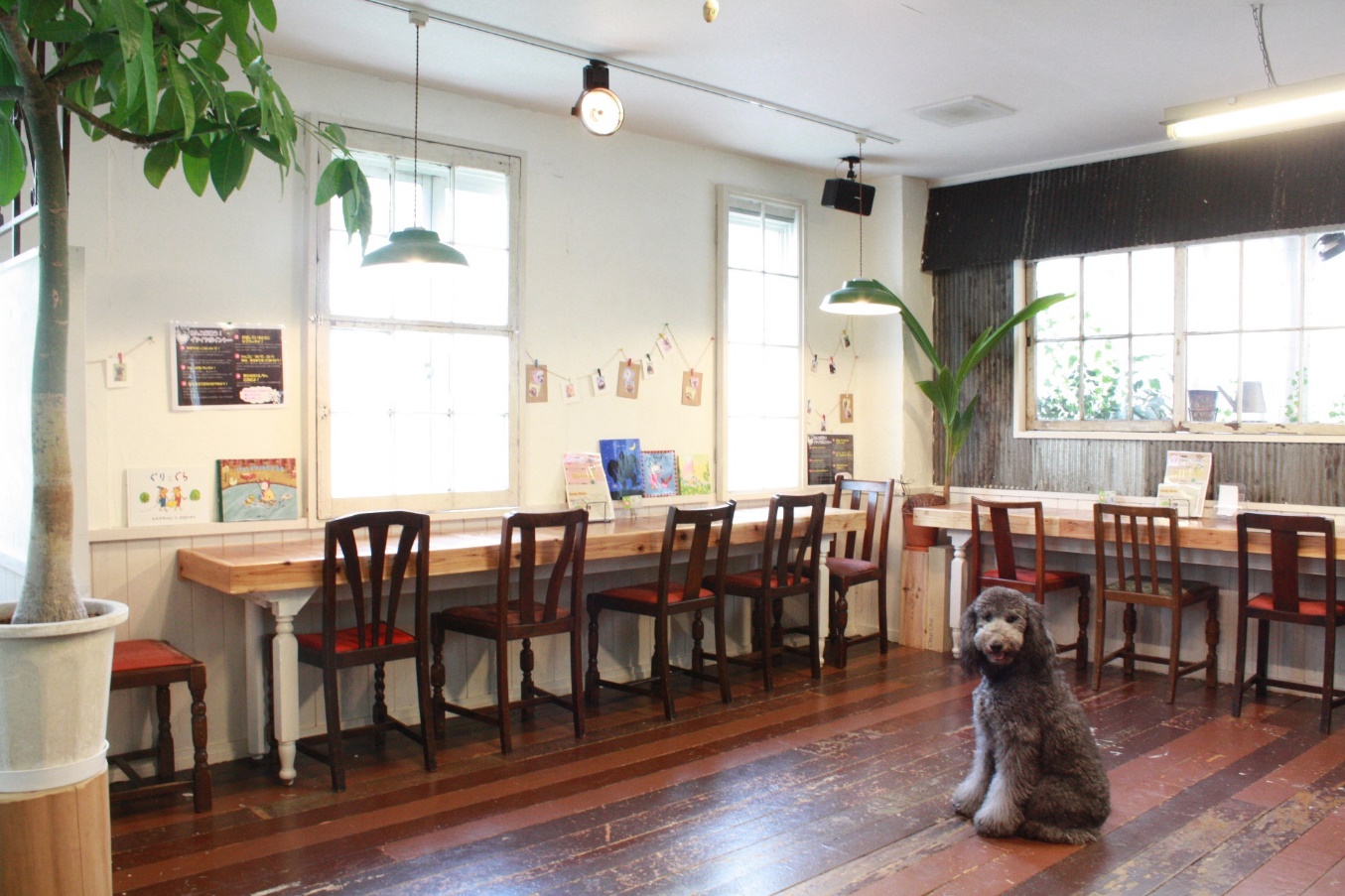 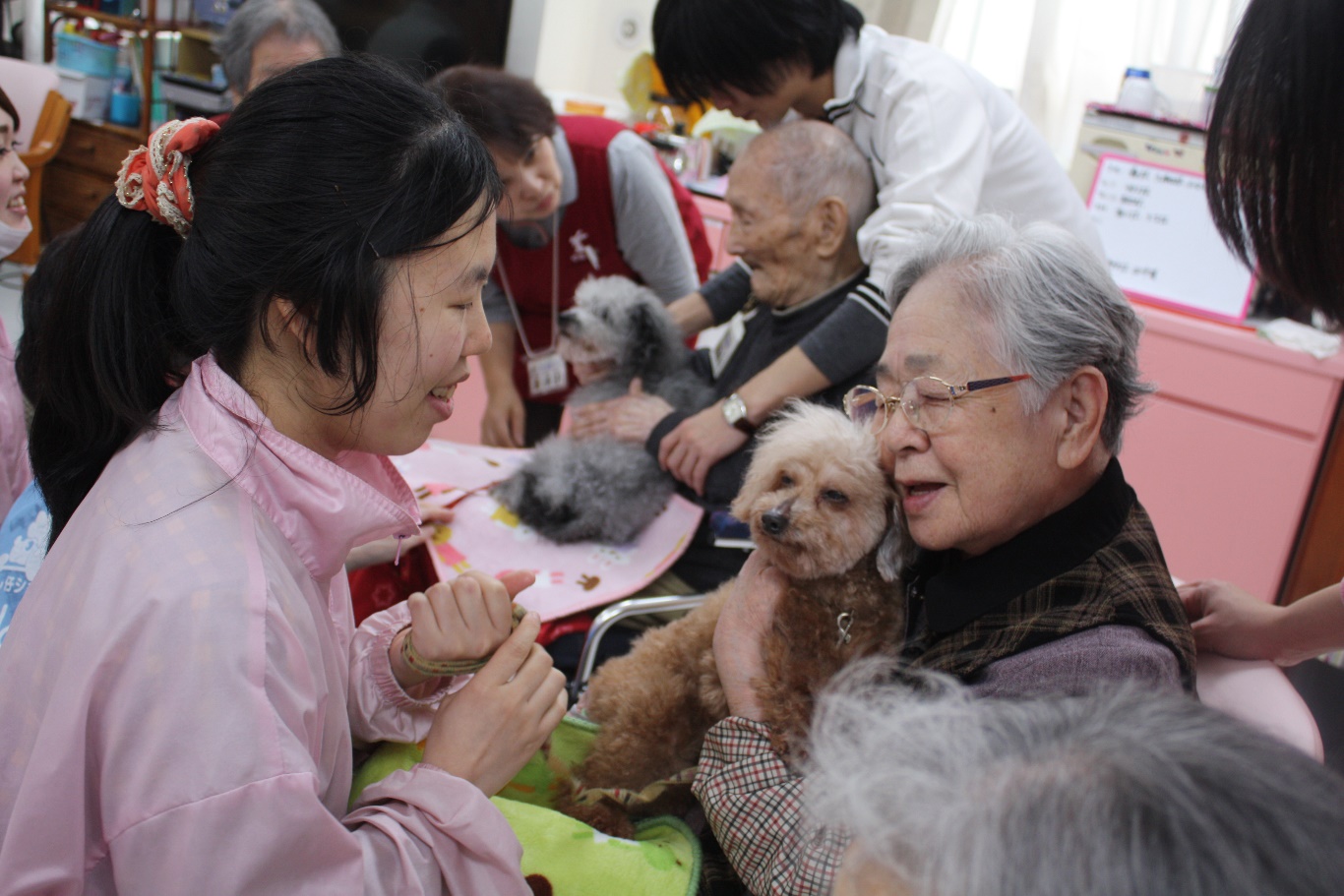 仕事内容　1
清掃　（開店前の準備、閉店後の片づけ）
　ホールや階段
　キッチンの清掃
　衛生管理の徹底
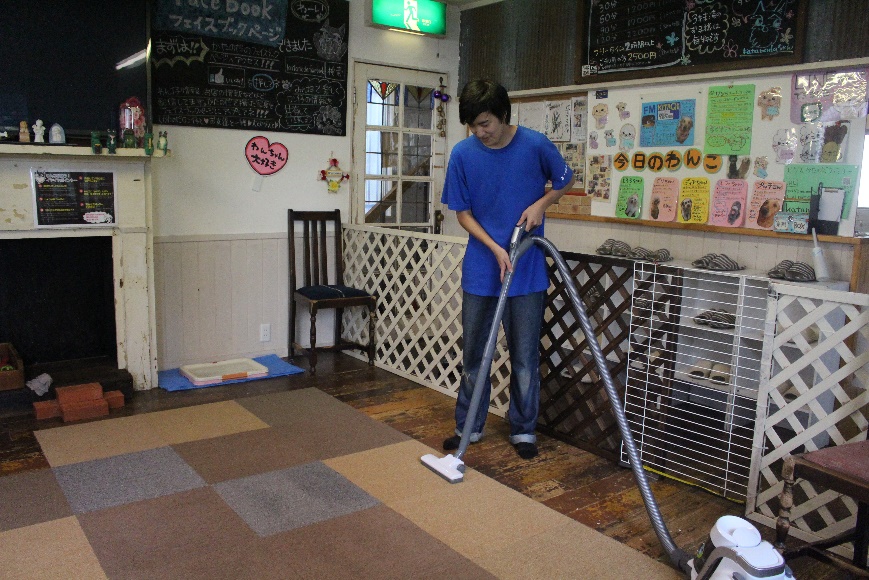 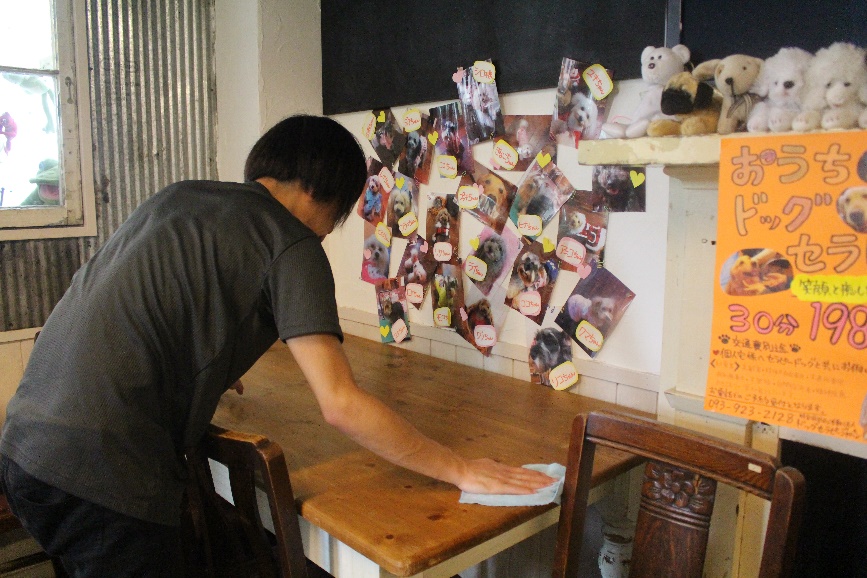 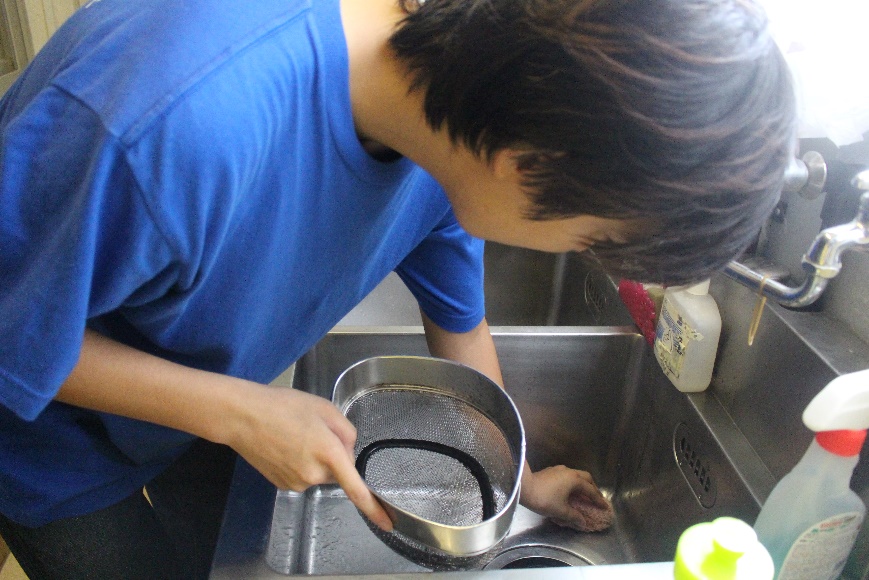 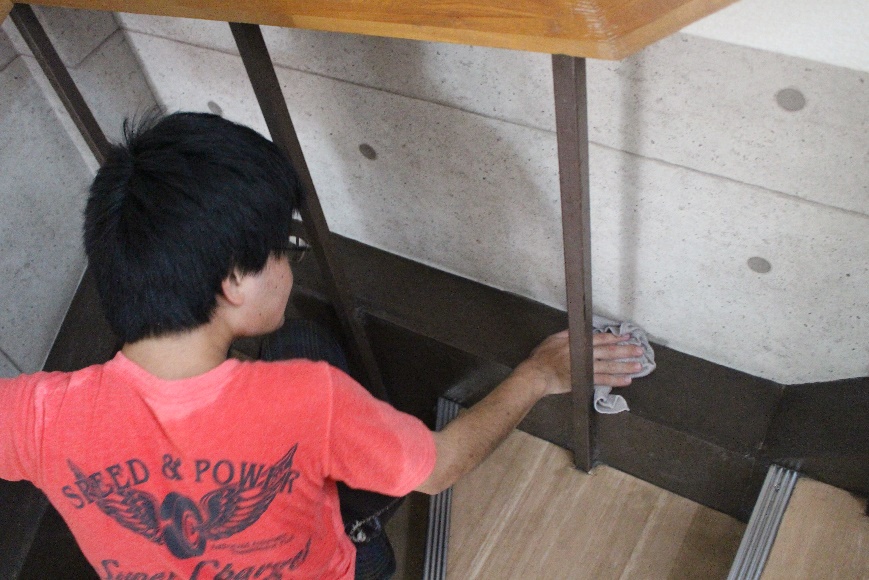 仕事内容　2
ホール　　　　　　　　　　　　
　お客様からオーダーをとる
　できあがった料理を運ぶ
　犬の説明

キッチン
　注文が入ったドリンクを作る
　ホールから下げられた食器を
　洗い片づける
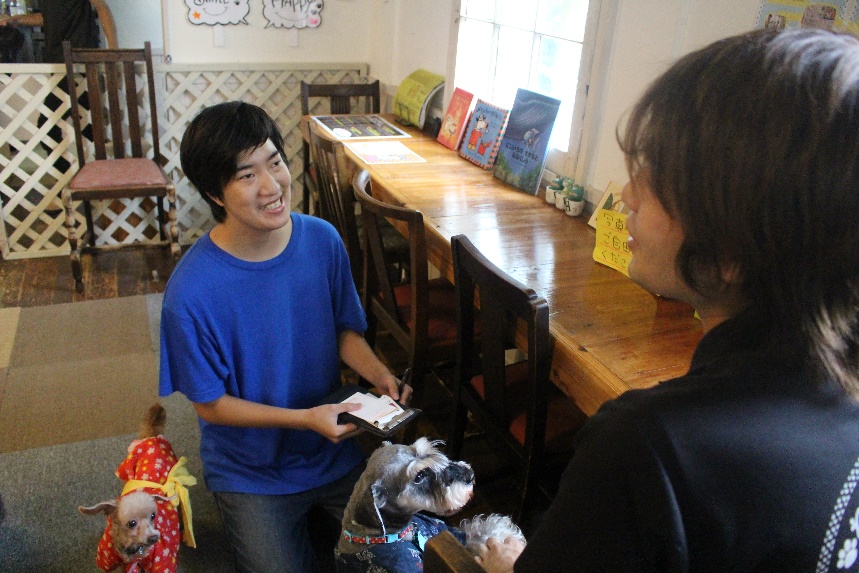 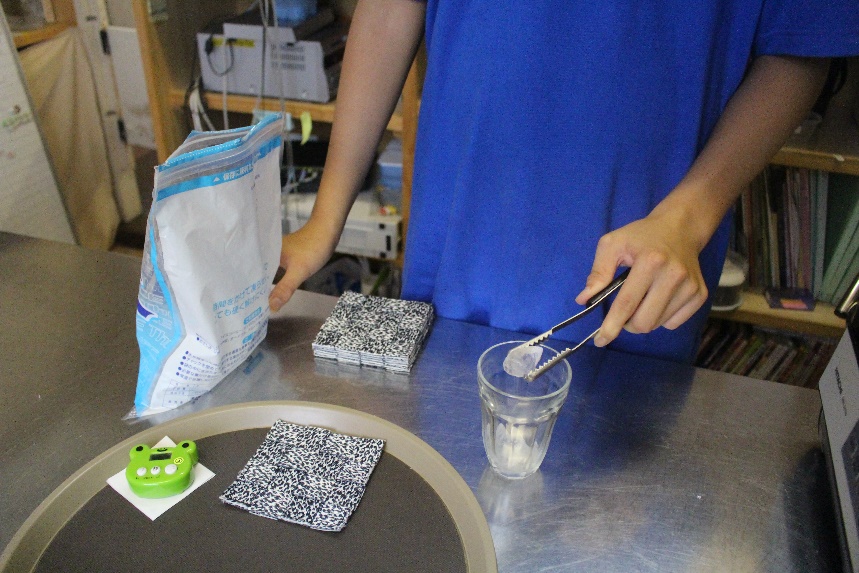 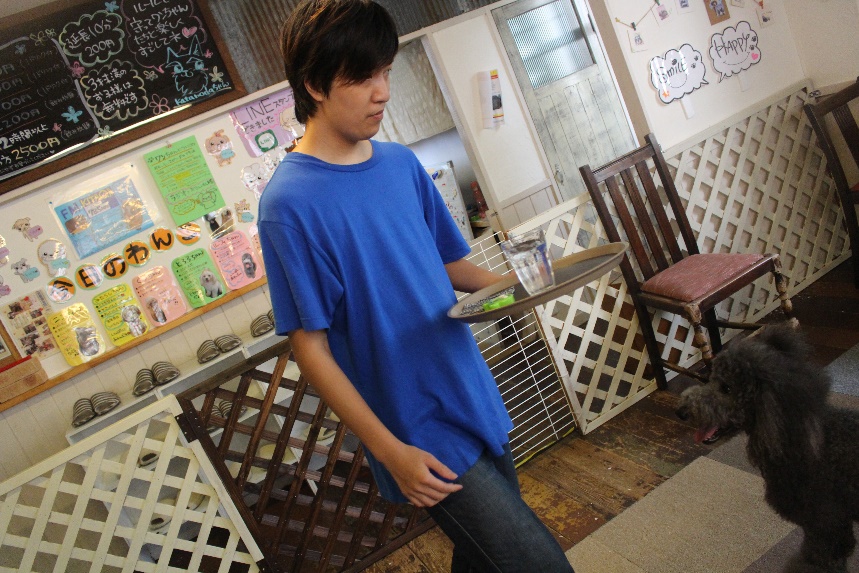 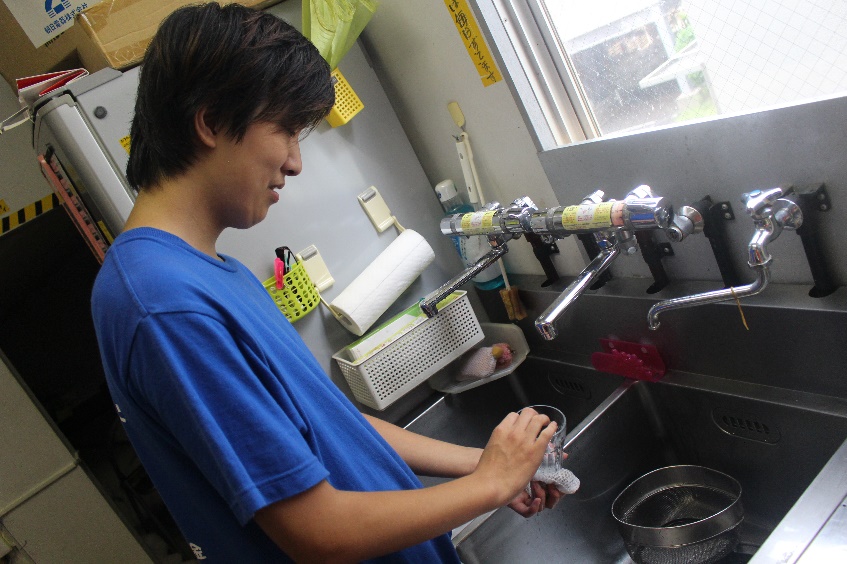 仕事内容　３
犬の管理
　犬舎掃除
　犬のしつけ、散歩
　犬のお手入れ
　こいぬのお世話

WEB　（広報）
　HPの更新
　Facebook
　ブログ
　YouTube
　チラシ作成
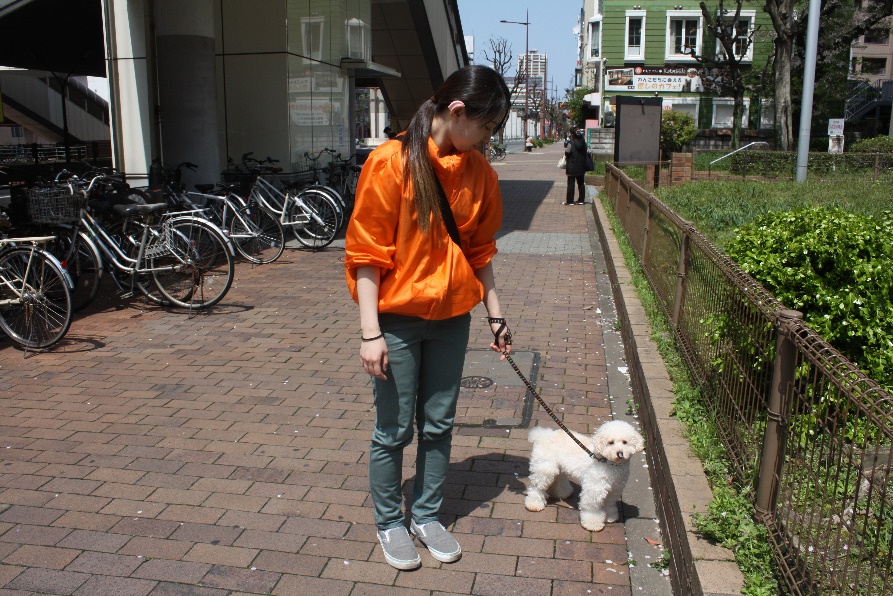 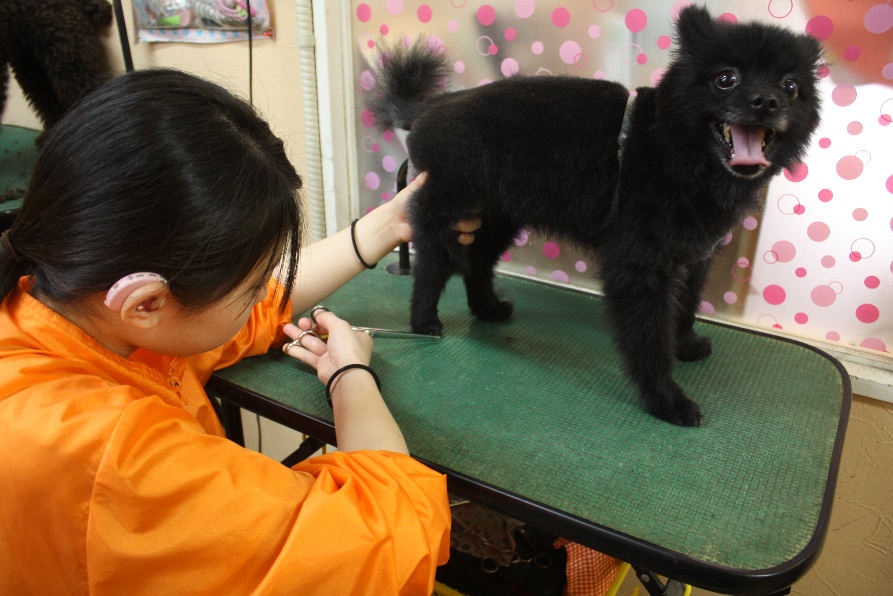 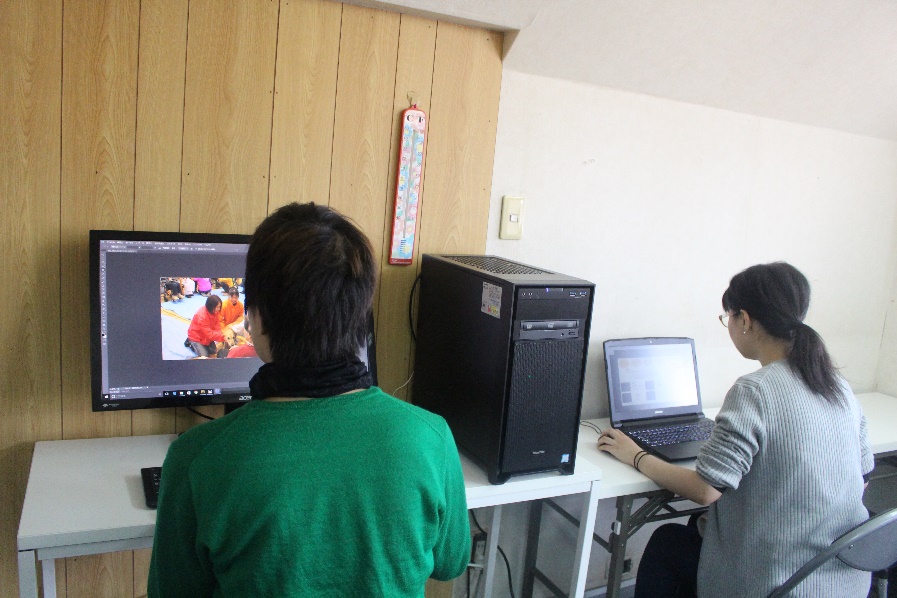 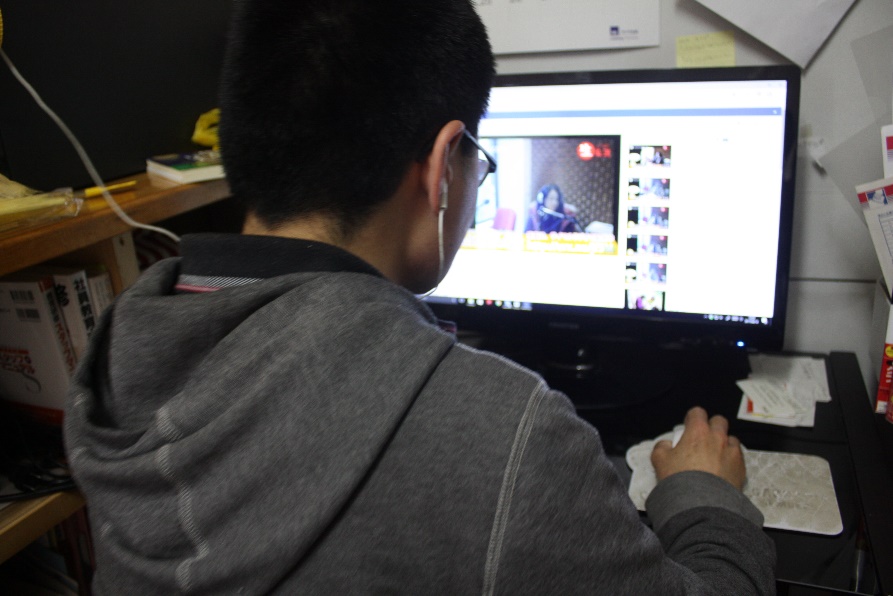 犬の管理
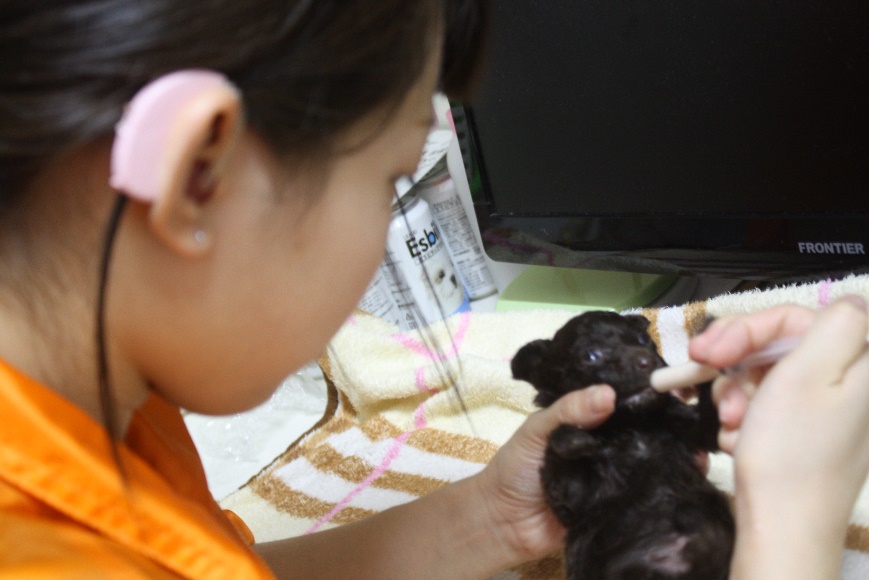 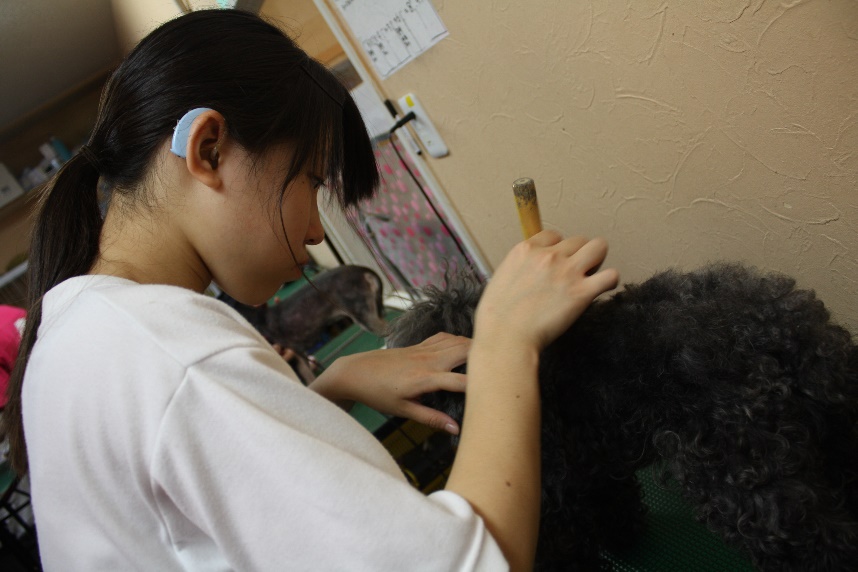 犬とふれ合えるカフェ
　ドッグセラピー活動には
　犬の力が必要です
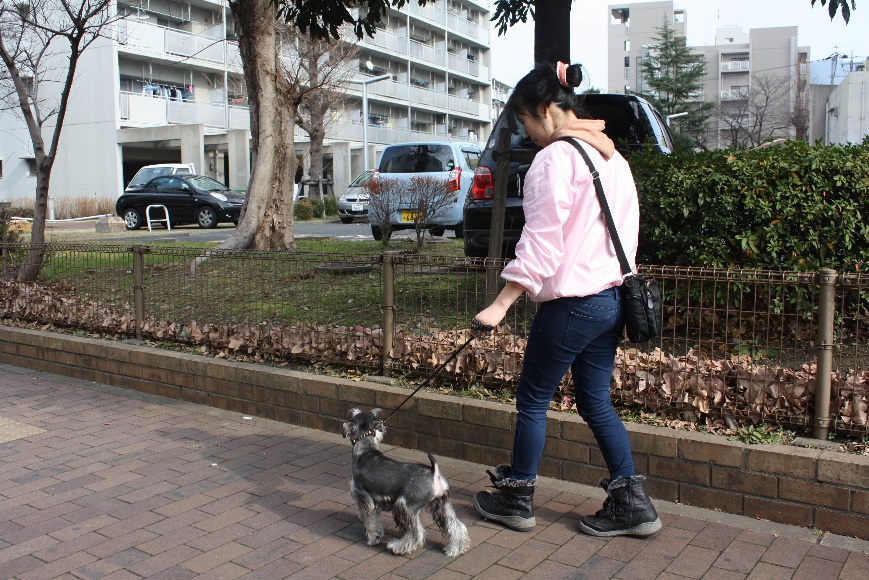 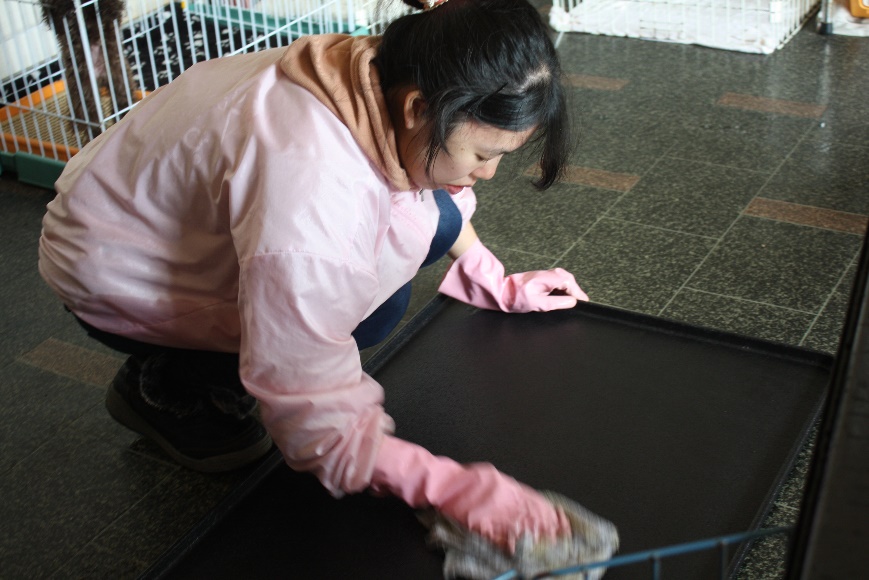 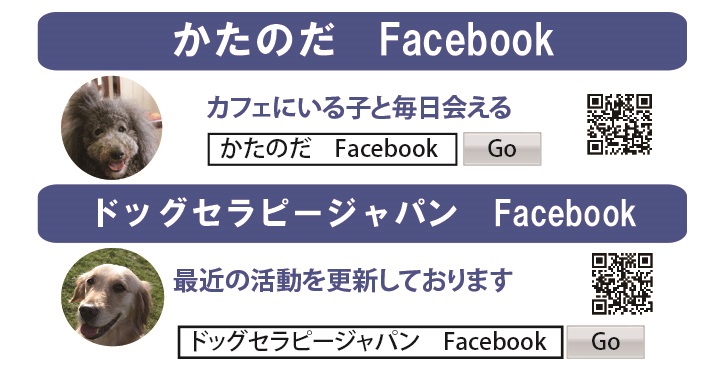 WEB(広報)第１・３木曜日１１時～
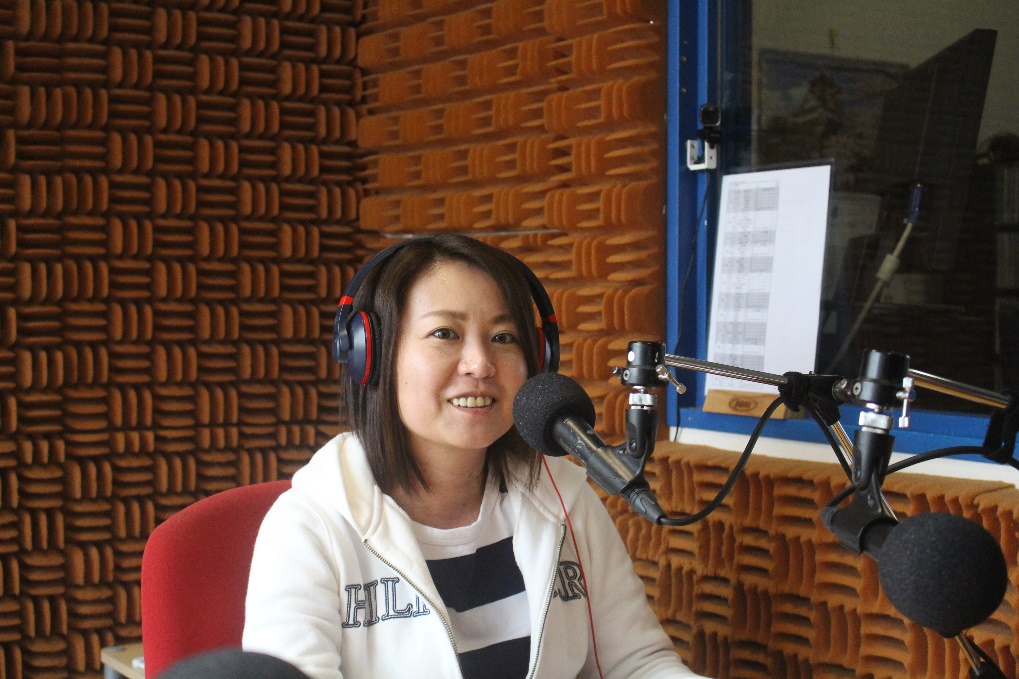 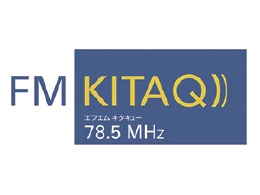 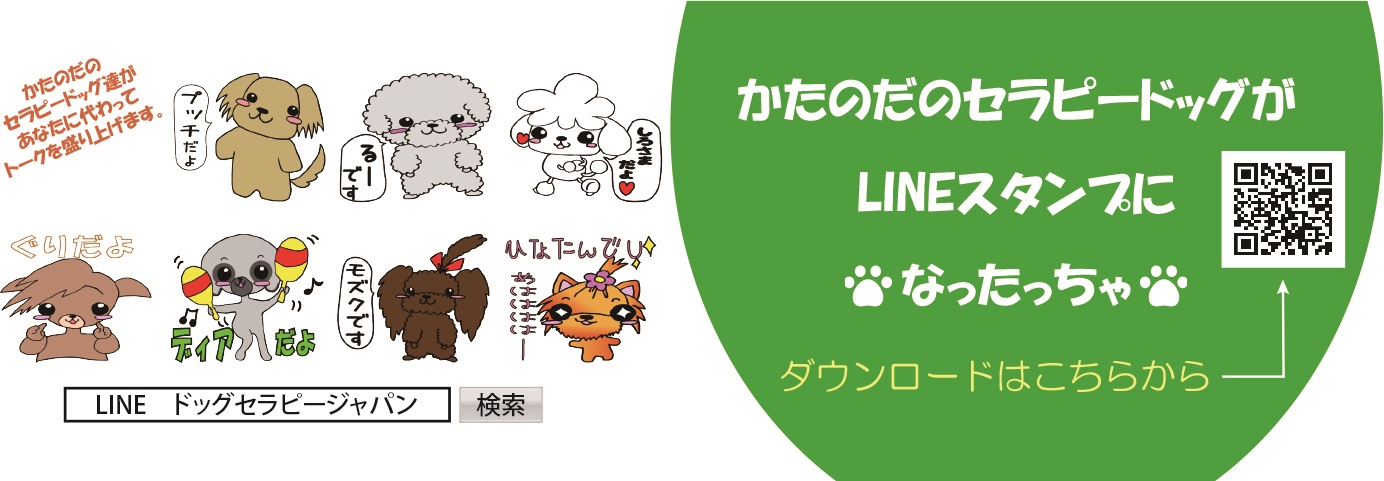 ドッグセラピー活動
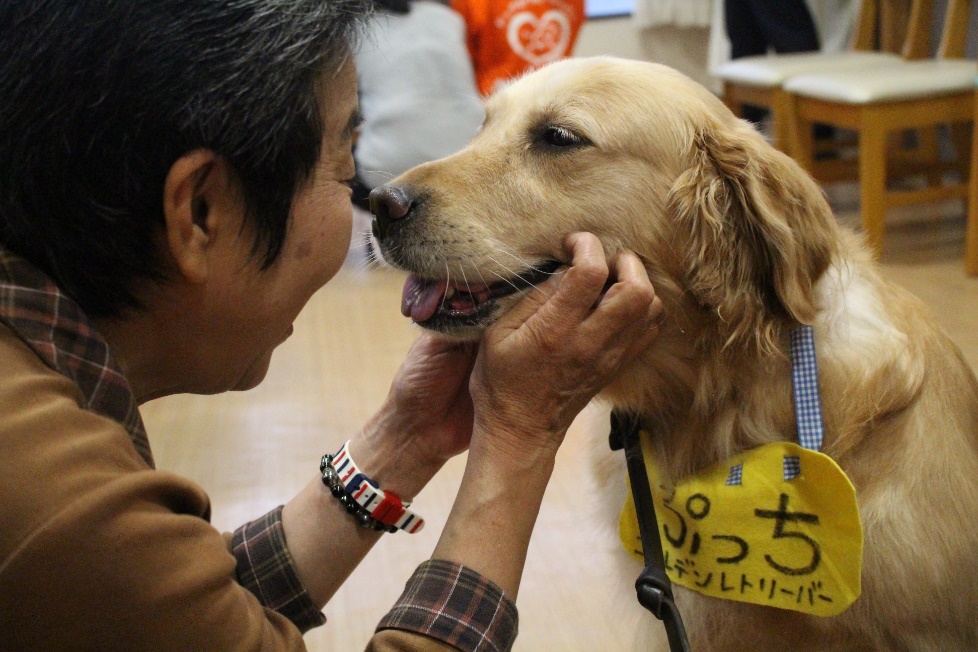 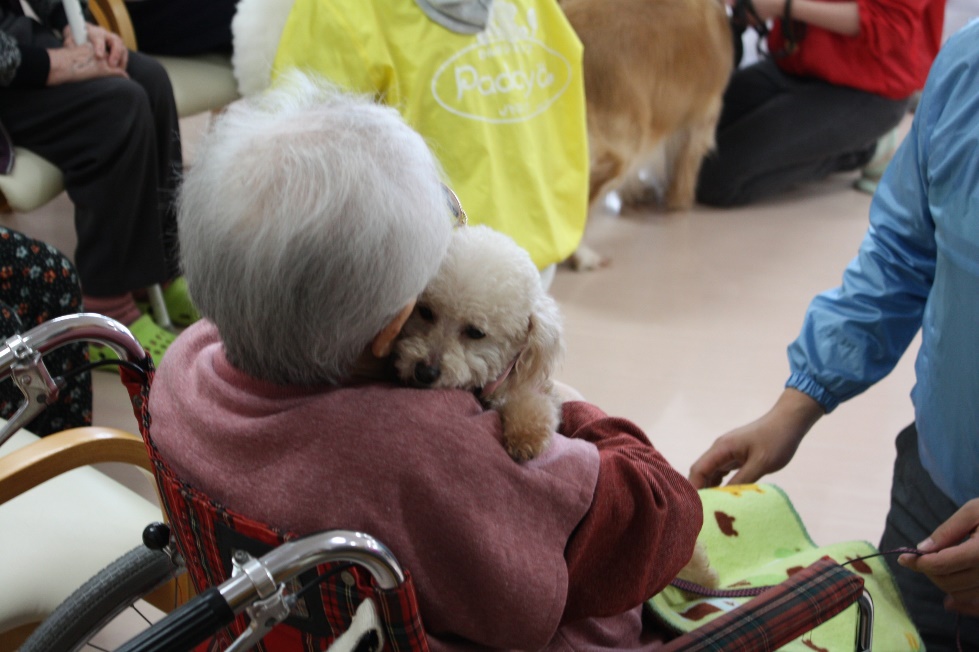 認知度が低い
契約がとれない
ボランティアならOK
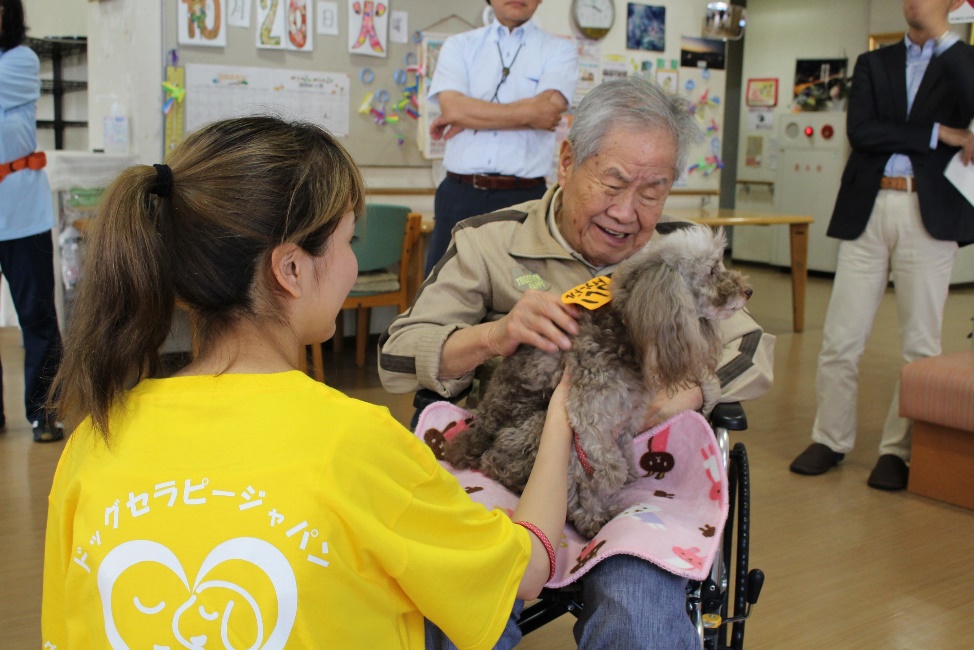 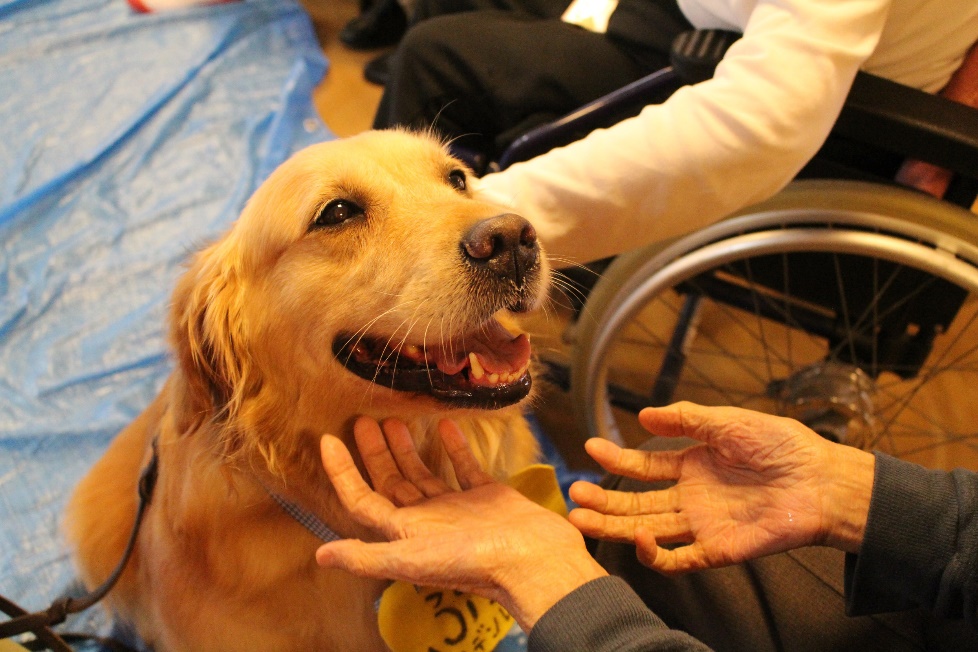 福岡県共助社会づくり基金に採択
日本初
障害者も参画するドッグセラピー活動
高齢者と犬のふれあいのサポートを障害者が行う

テレビ
・TNCニュース
・福岡県庁知らせた課

新聞
・西日本新聞
・朝日新聞
・読売新聞
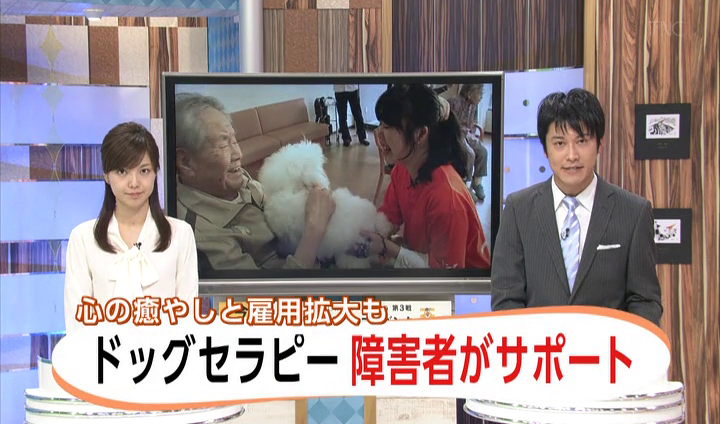 福岡県が発行する冊子に紹介される
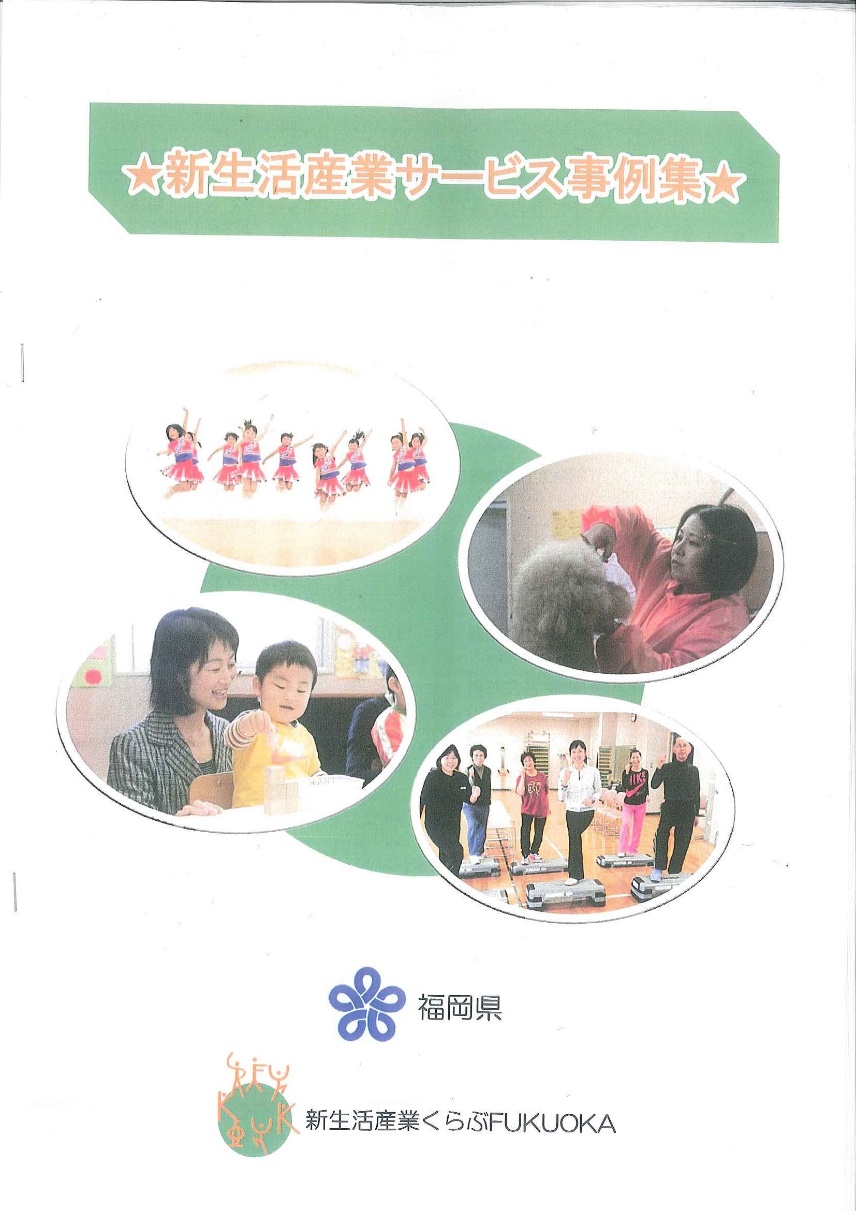 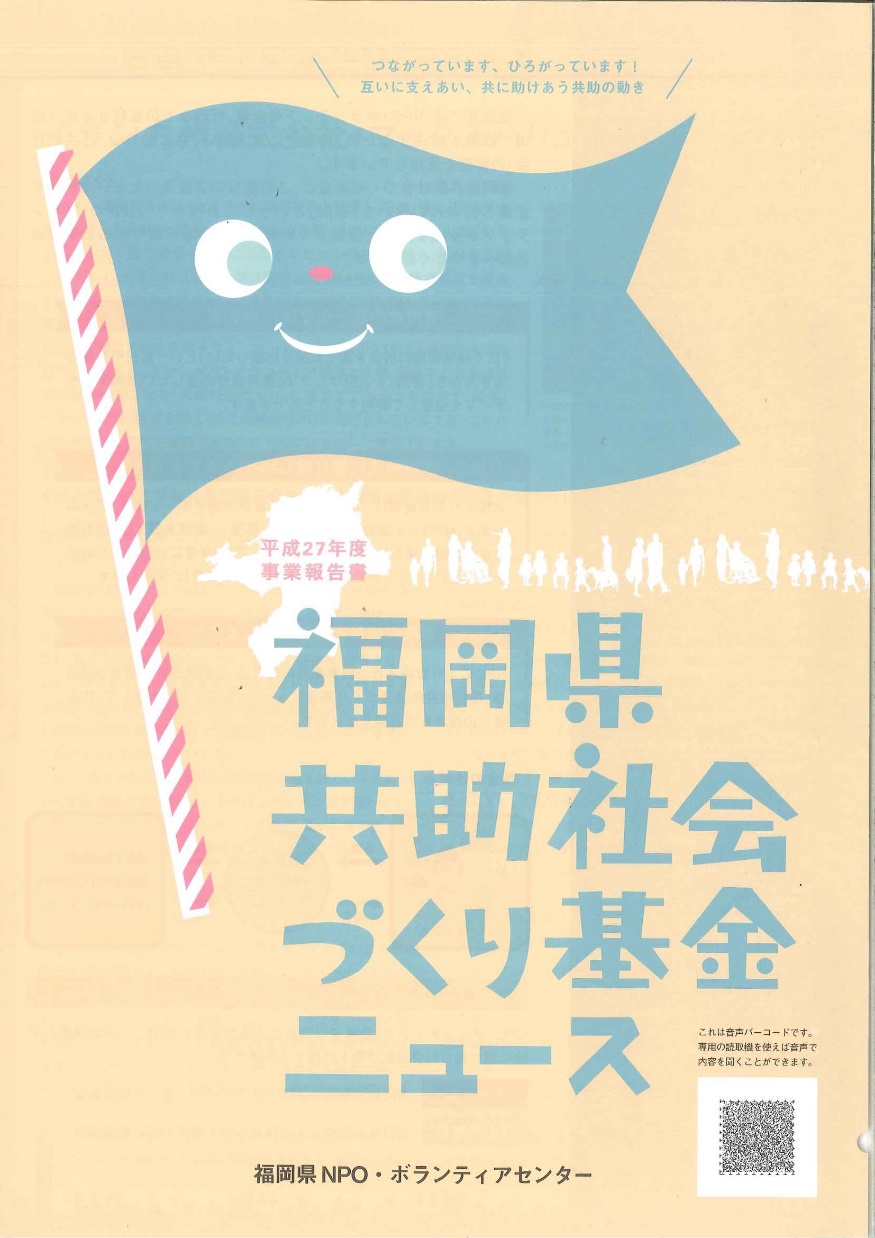 あらｒｋ

がかいれうｌ

あｈたいた
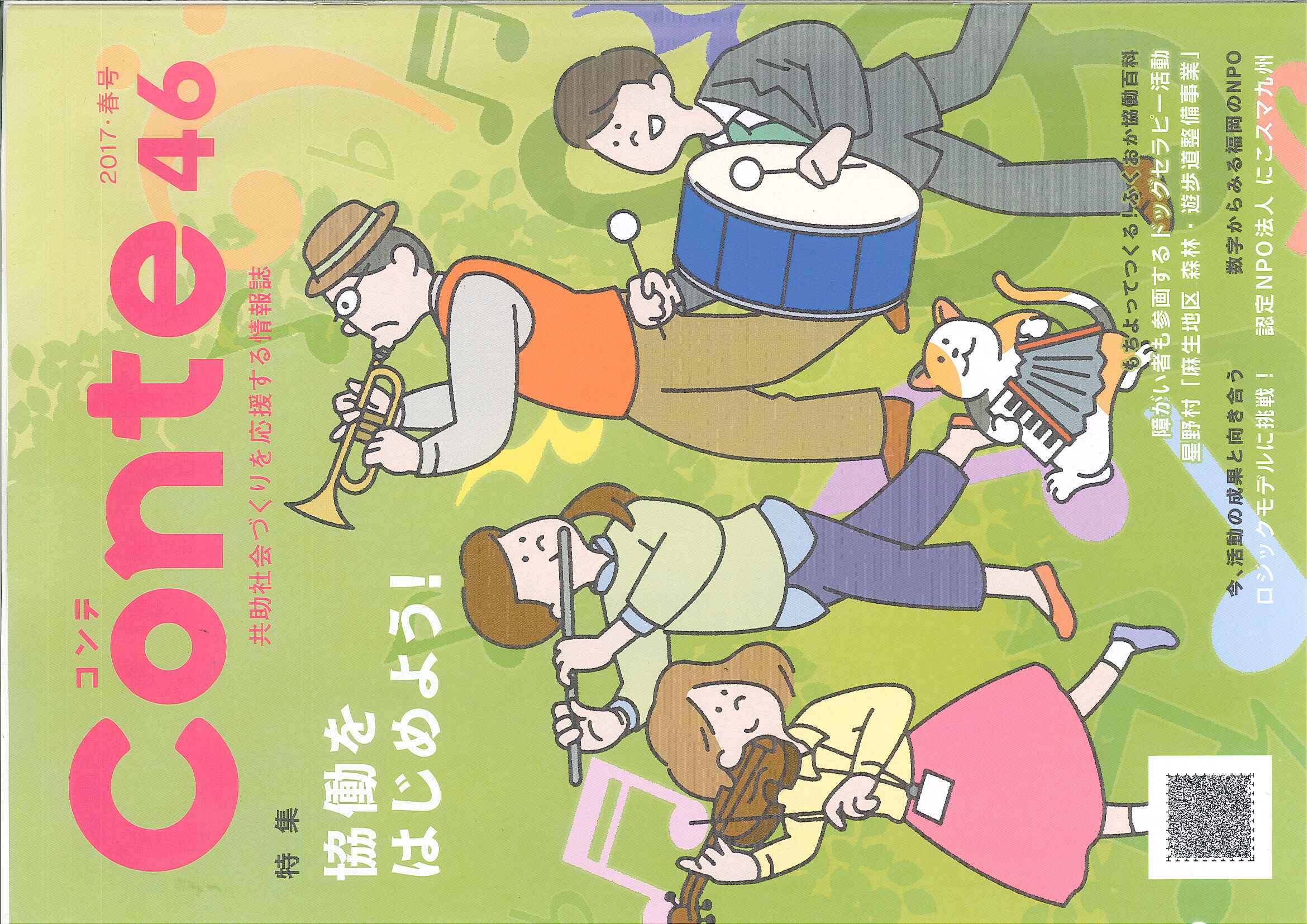 障害者も参画するドッグセラピー活動県知事から表彰
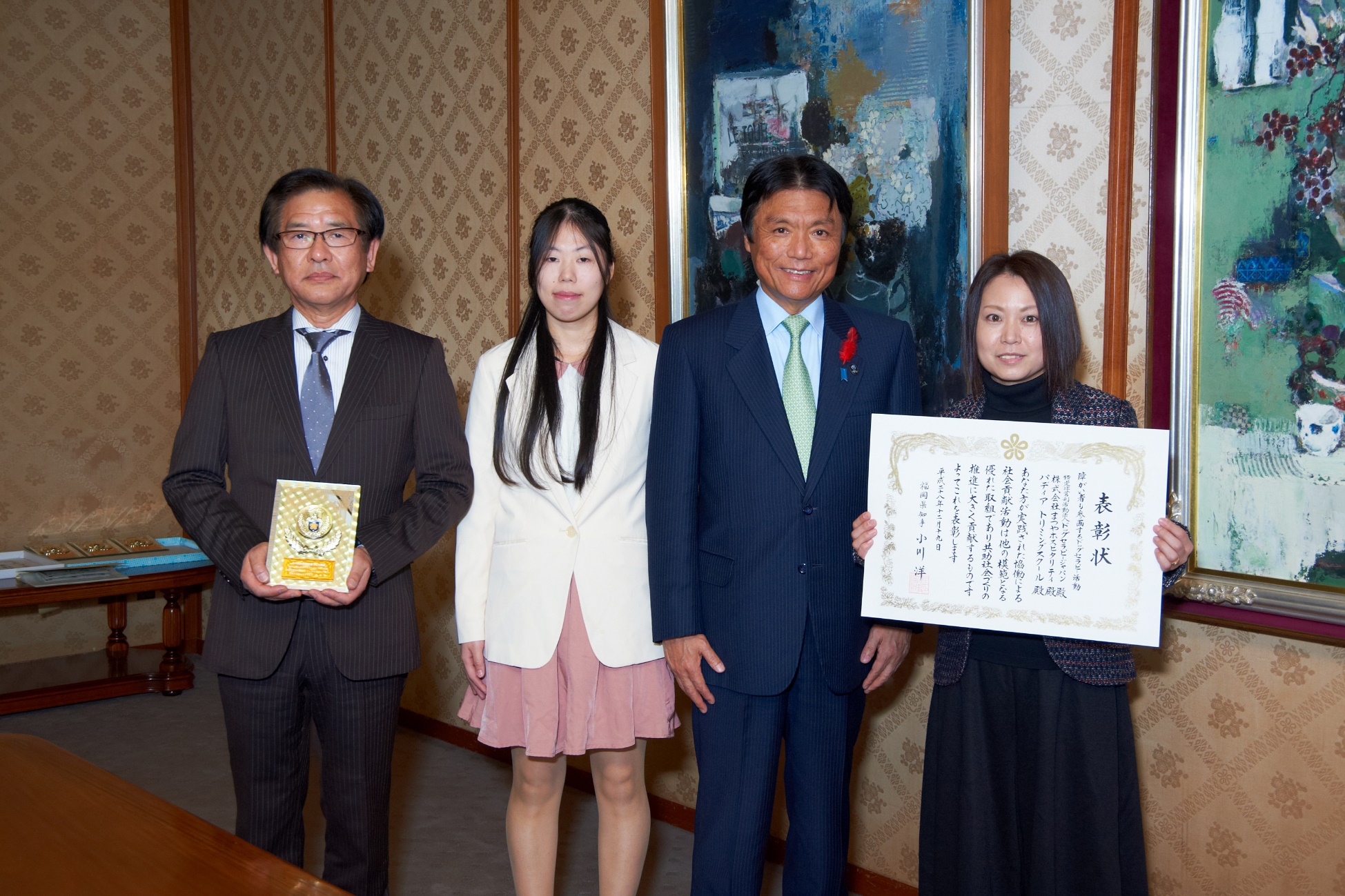 ドッグセラピー活動の場が増えた
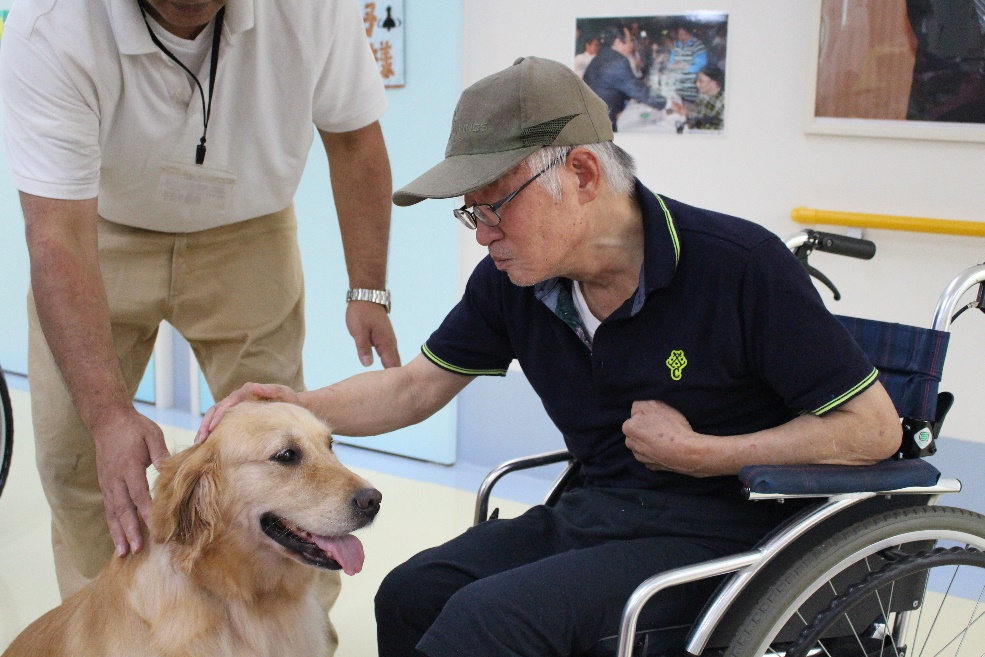 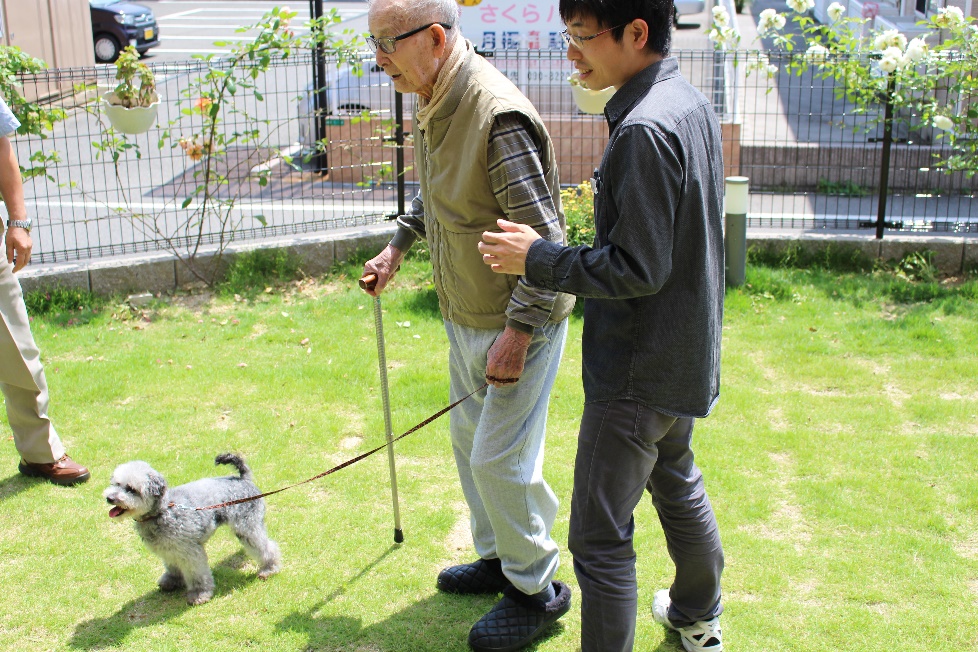 認知度が上がった
信用度が上がった
毎月の契約がとれた
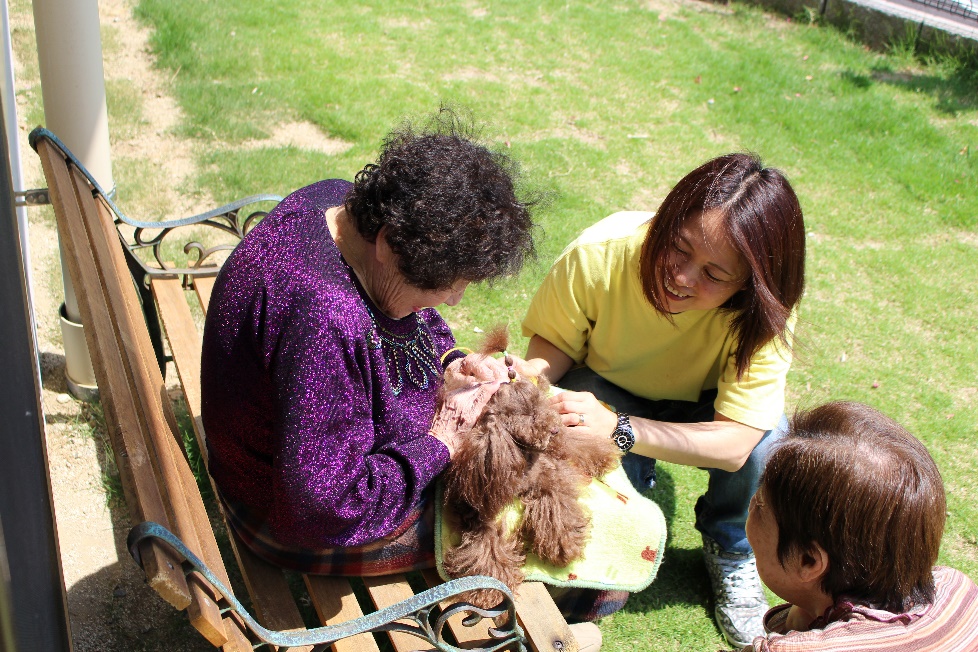 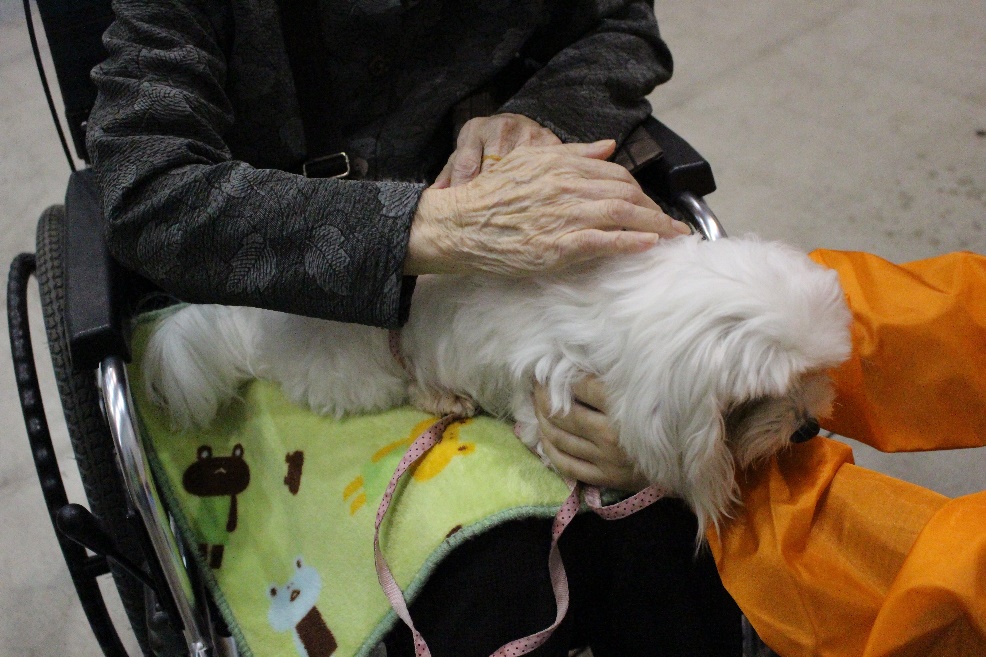 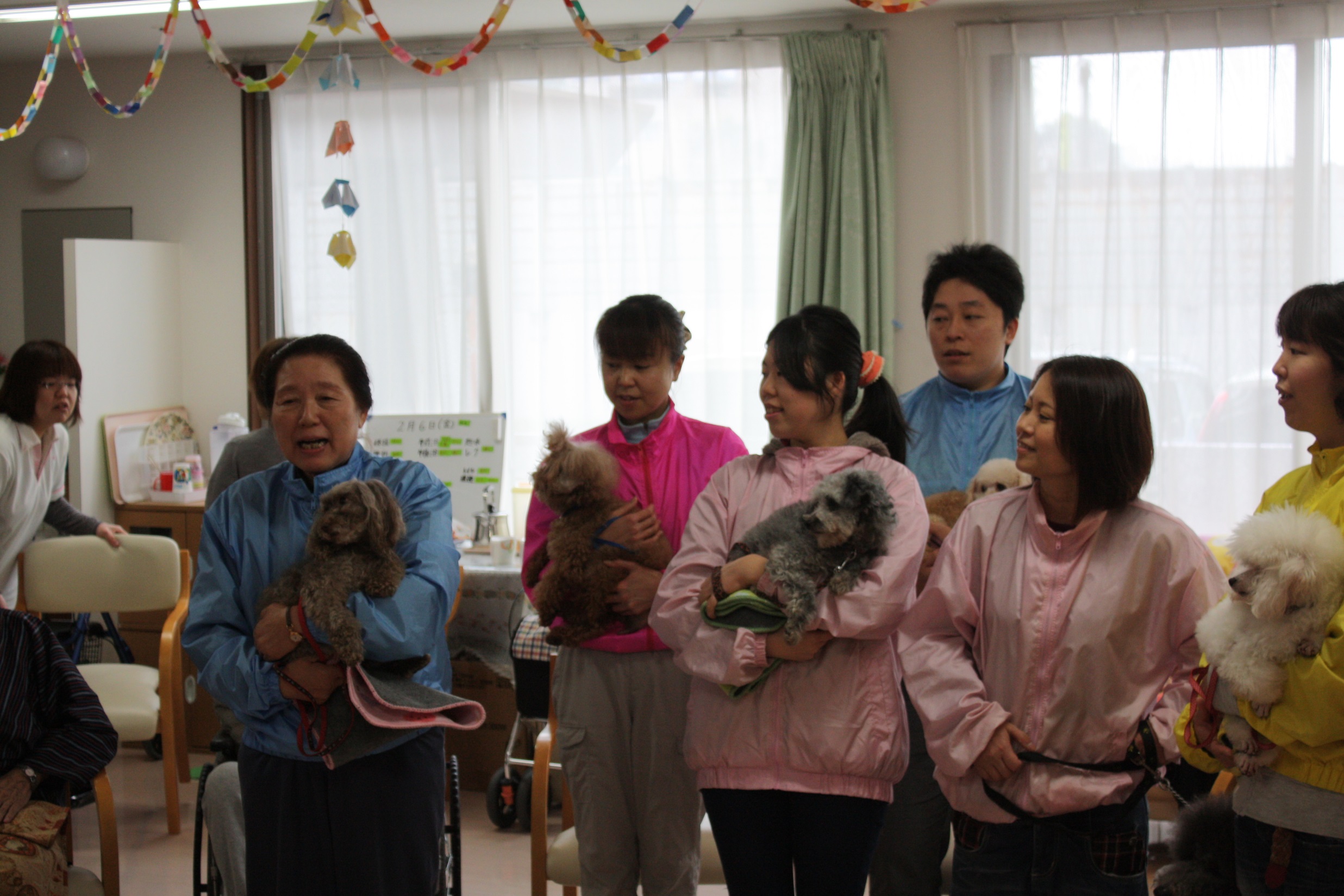 ドッグセラピージャパンは動物好きな障害者　　　　　　　　　　　　　&ペット関係の仕事に就きたい障害者を応援
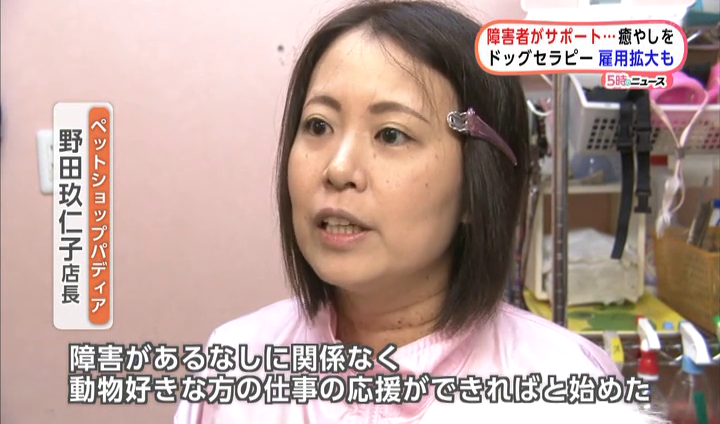 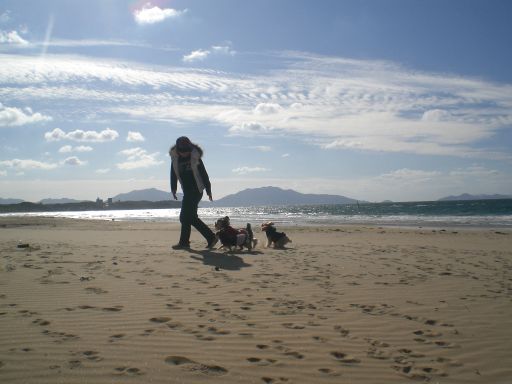 ご清聴ありがとうございました